Cytologie a morfologie bakterií- cvičení
Protokol z bloku 1
Jana Přibylová
Úvod
Úkol cvičení: pozorování  morfologie kolonií a buněk  u přidělených organismů
Barvitelnost dle Grama
Posouzení a změření buňky 
						( negativní barvení)
Obarvení případných pouzder a slizu 
						( kongo červeň)
Přidělené organismy
Lactobacillus rhamnosus CCM1825T 
						( tekuté medium)
Bacillus mycoides CCM145
Azotobacter vinelandii CCM289
Rhodococcus erythropolis CCM277
					- kultura 5 dní
					- kultura 7 dní
Lactobacillus rhamnosus
Grampozitivní  typické tyčky
 Gramovo barvení
Lactobacillus rhamnosusnegativní barvení
Bacillus mycoides
rhizoidní kolonie
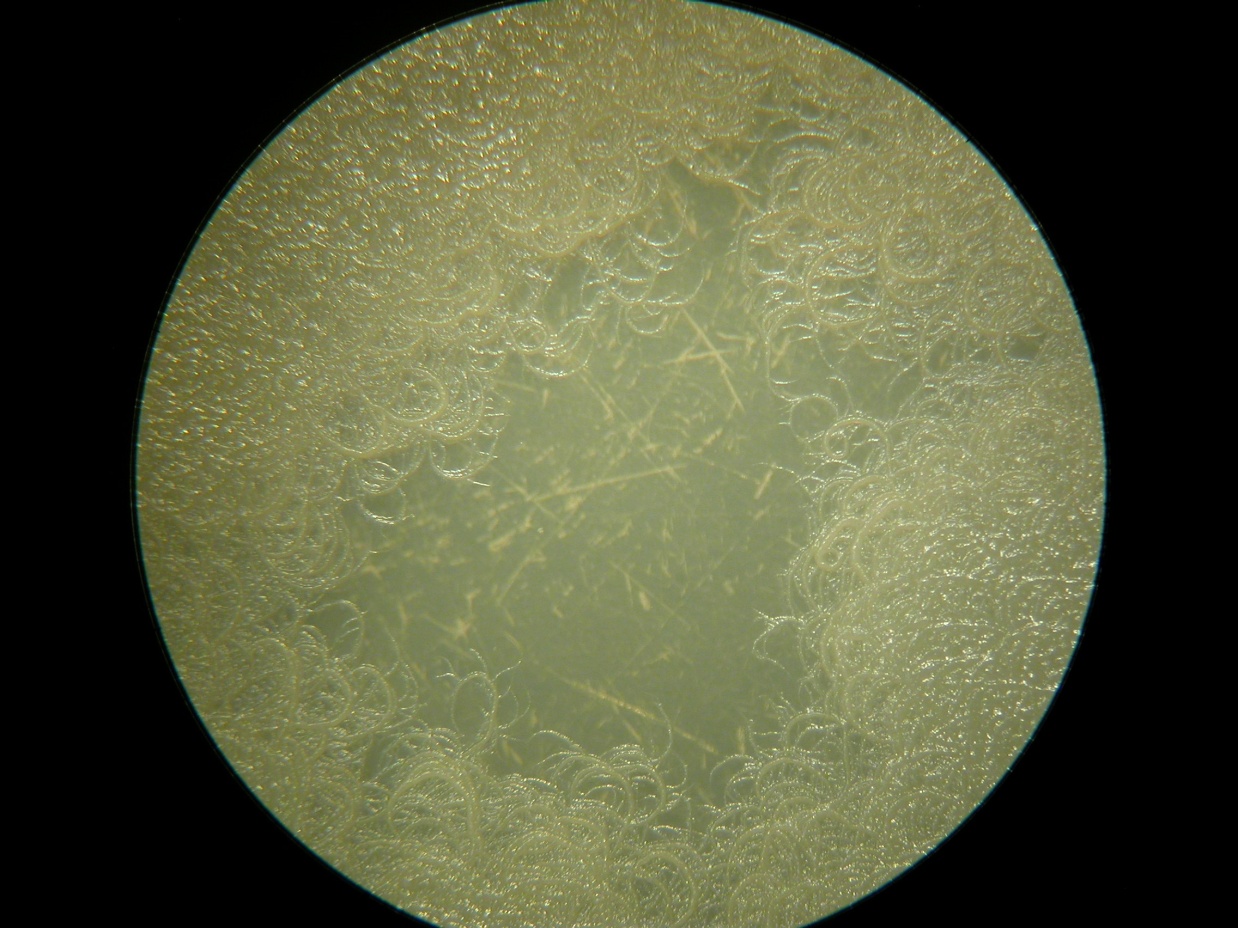 Bacillus mycoides
Grampozitivní tyčky v řetízcích
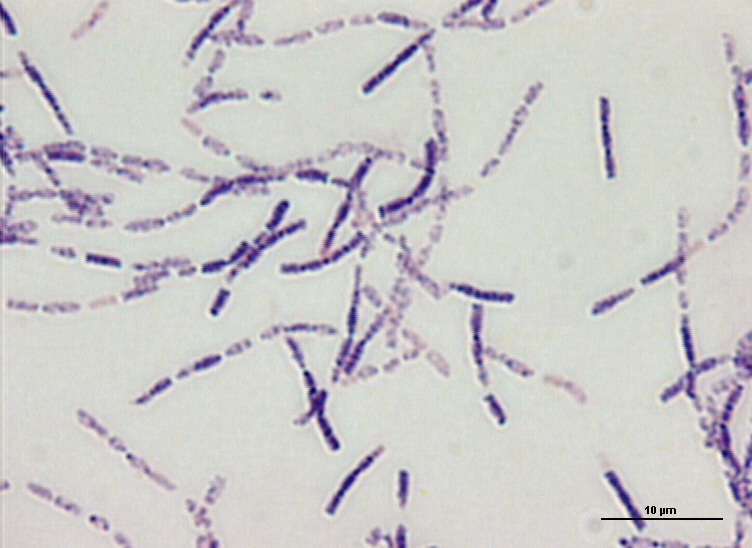 Bacillus mycoides
negativní barvení
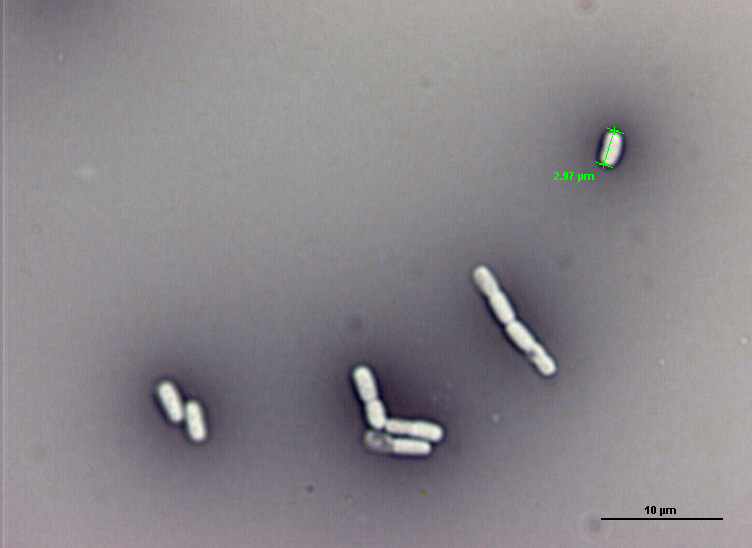 Azotobacter vinelandii
slizovité kolonie
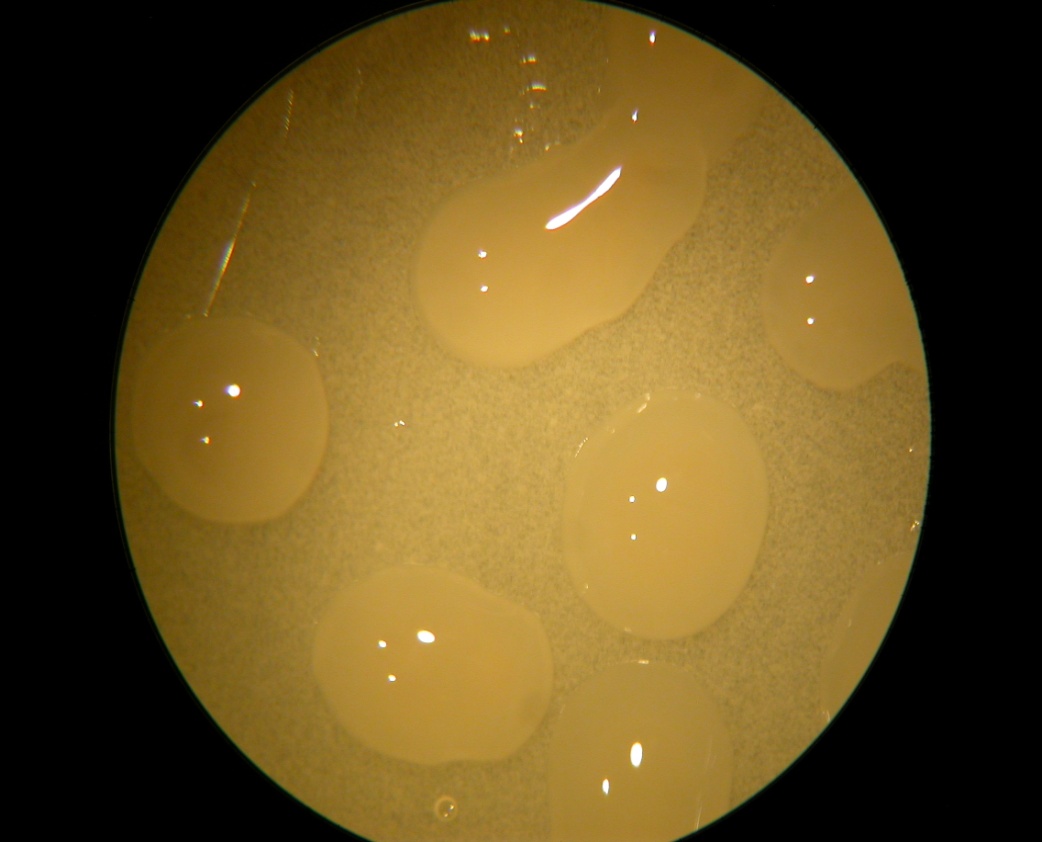 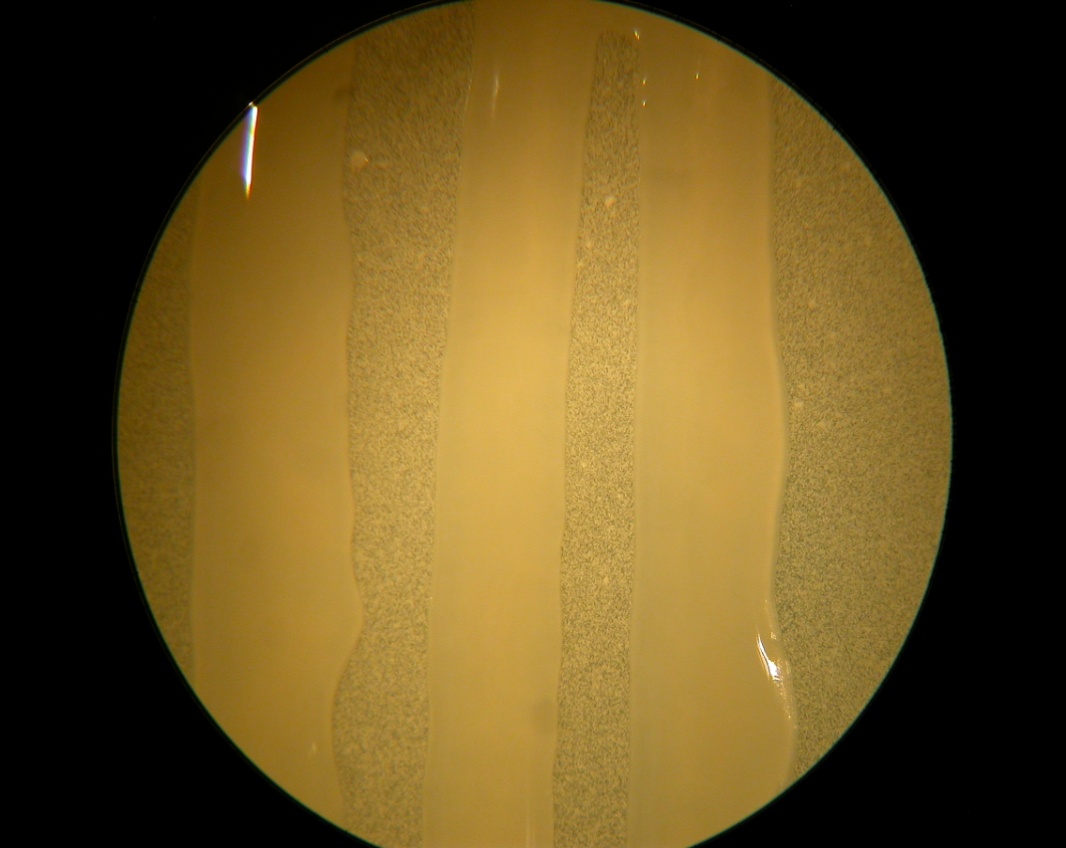 Azotobacter vinelandii
Gramnegativní krátké tyčky až kokotyčky
tyčka
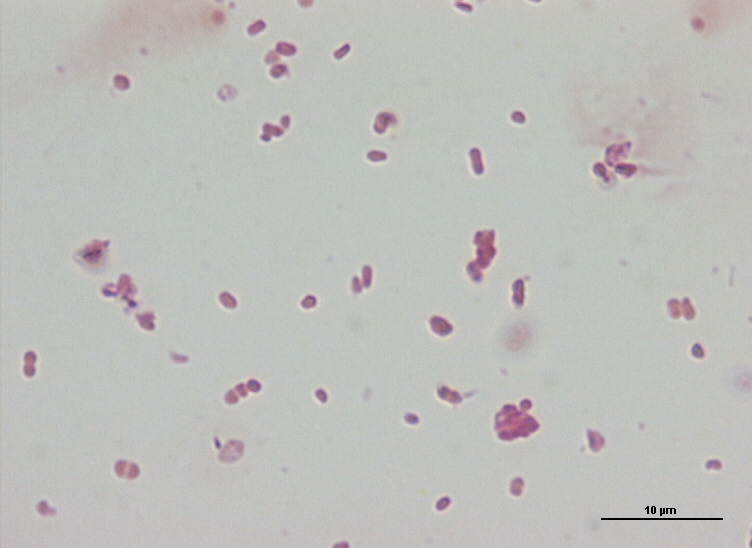 kokotyčka
Azotobacter vinelandii
kongo-červeň
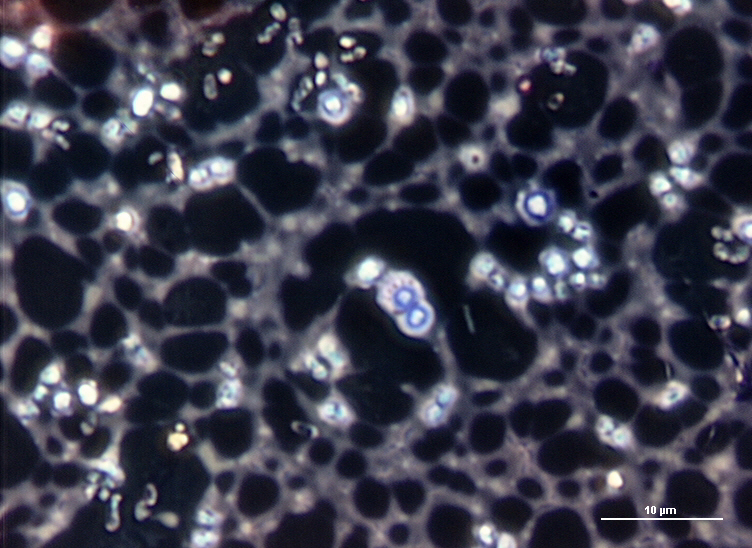 slizové pouzdro
buňka
Rhodococcus erythropolis
kolonie staré 5dní ( sedmidenní již nebyly k dispozici)
hladké, lesklé, vypouklé, drsné okraje
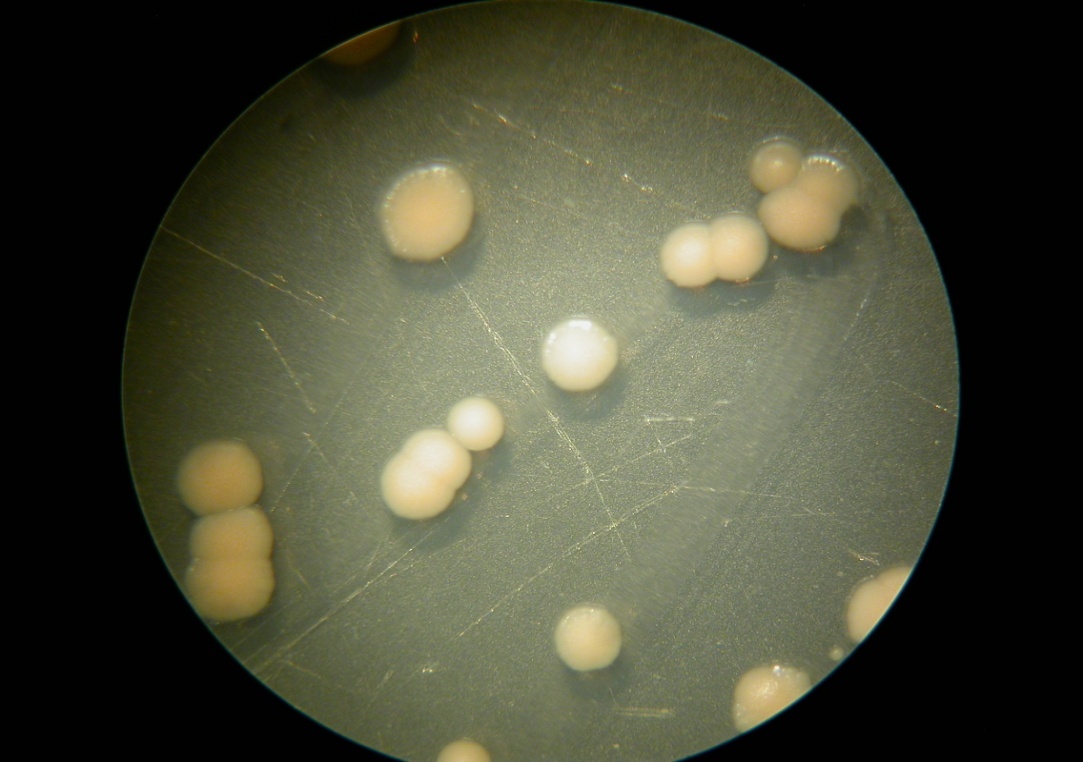 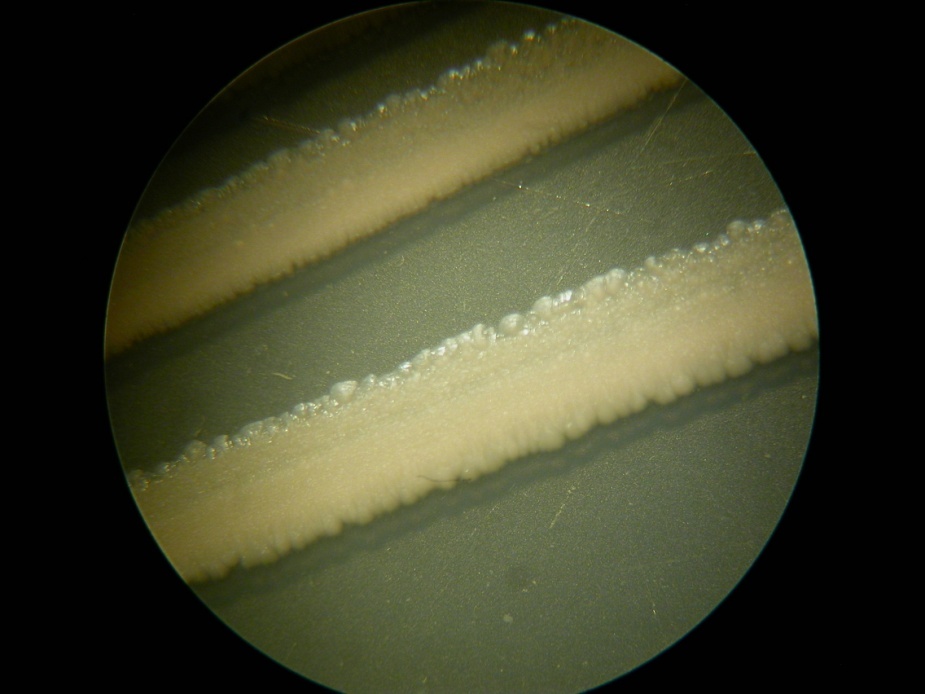 Rhodococcus erythropolis
gramovo barvení z pětidenní kolonie
grampozitivní krátké i delší tyčky
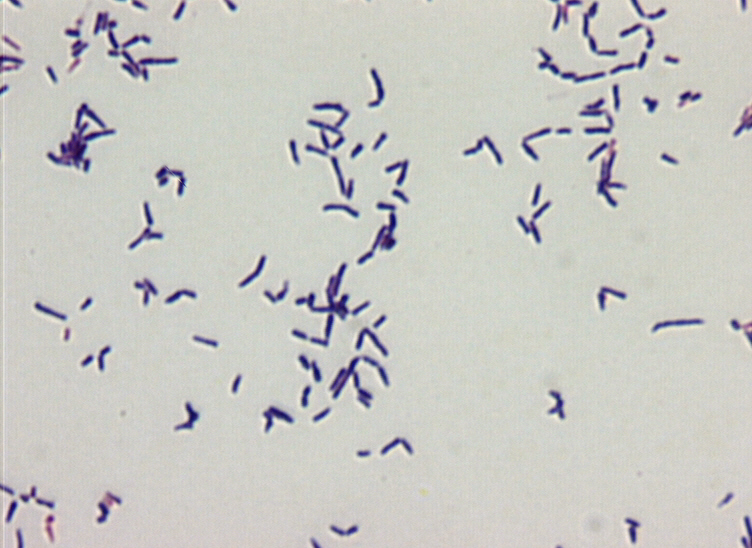 Rhodococcus erythropolis
gramovo barvení ze sedmidenní kolonie
fragmentovaná vlákna, náznaky větvení
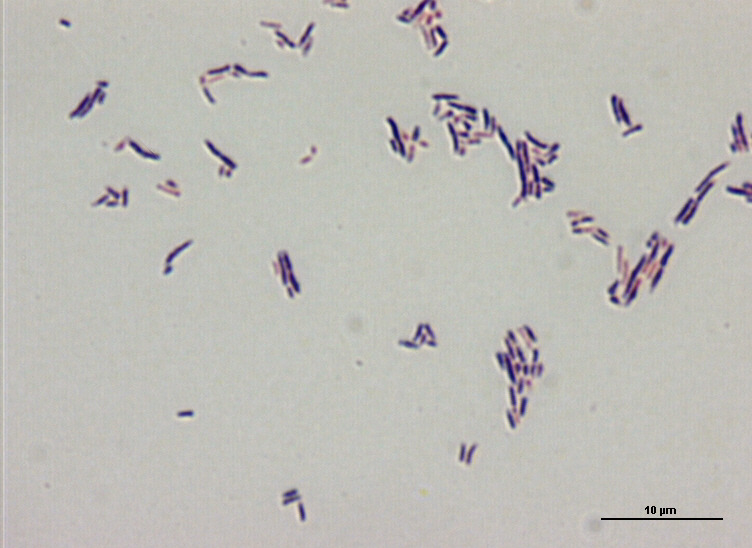 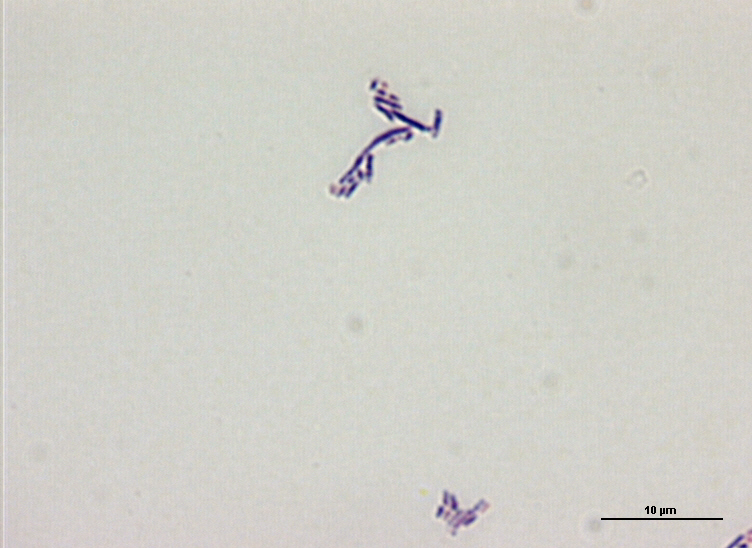